MARCH 17, 2020
CETA Incremental Cost ProvisionOptions, Considerations, and Questions
Incremental Cost Requirements Workshop
Washington Utilities and Transportation Commission and Department of Commerce, Olympia, WA
Jessica Shipley, Senior Associate
Megan O’Reilly, Associate
jshipley@raponline.org
moreilly@raponline.org
Portland, OR
Taos, NM
Presentation Outline
Context and Scope of the Incremental Cost calculation
Illustrative Incremental Cost formula
Options for Addressing Incremental Cost
Other Implementation Questions and Options
Hypothetical examples
1
Incremental Cost Provision Scope and Context
Incremental Cost Provision: Context
Clean Energy Transformation Act
“Washington must address the impacts of climate change by leading the transition to a clean energy economy”
“transition the state's electricity supply to one hundred percent carbon-neutral by 2030, and one hundred percent carbon-free by 2045”
“transition to one hundred percent clean energy is underway, but must happen faster than our current policies can deliver”
4
Incremental Cost Provision: Scope
CETA section 6:
A utility “must be considered to be in compliance with the standards under RCW 19.405.040(1) and 19.405.050(1) if, over the four-year compliance period, the average annual incremental cost of meeting the standards or the interim targets established under subsection (1) of this section equals a two percent increase of the investor-owned utility's weather-adjusted sales revenue to customers for electric operations above the previous year, as reported by the investor-owned utility in its most recent commission basis report.” 
“All costs included in the determination of cost impact must be directly attributable to actions necessary to comply with the requirements of RCW 19.405.040 and 19.405.050.”
5
Incremental Cost Provision: Scope
What is the incremental cost provision?!
Baseline = What utility would do in the absence of CETA sections 4 and 5
All existing laws, regulations, Commission orders (e.g. existing energy efficiency, demand response requirements)
Other sections of CETA, e.g. social cost of carbon, coal shutdowns
Incremental cost = cost above this baseline that is a consequence of complying with CETA §§  4-5
6
2
Incremental Cost Formula
Incremental Cost Provision: Formula
ICCx = Incremental Cost to Comply with Sections 4 and 5 in year X ($)

WASRy =  Weather-Adjusted Sales Revenue for electric operations in year Y ($)
8
3
Options for Addressing Incremental Cost
Incremental Cost of Compliance Provision: Options
Proxy Costs for Resources
Market Costs as Proxies
Modeling in Integrated Resource Planning Process
Incremental Cost Set-Aside 
Others?
10
Proxy Costs for Resources
How would this option work?
Compare cost of resources to be acquired under CETA with a proxy resource
Decide who will select proxy resource
Determine proxy resource 
Consider what other costs are included in the comparison (fuel consumption, generation capacity, operations and maintenance, transmission, ancillary services, and emissions)
Looks at levelized cost of a resource over its lifetime (lifetime of proxy resource or CETA resource?)
11
How to determine a proxy given current costs?
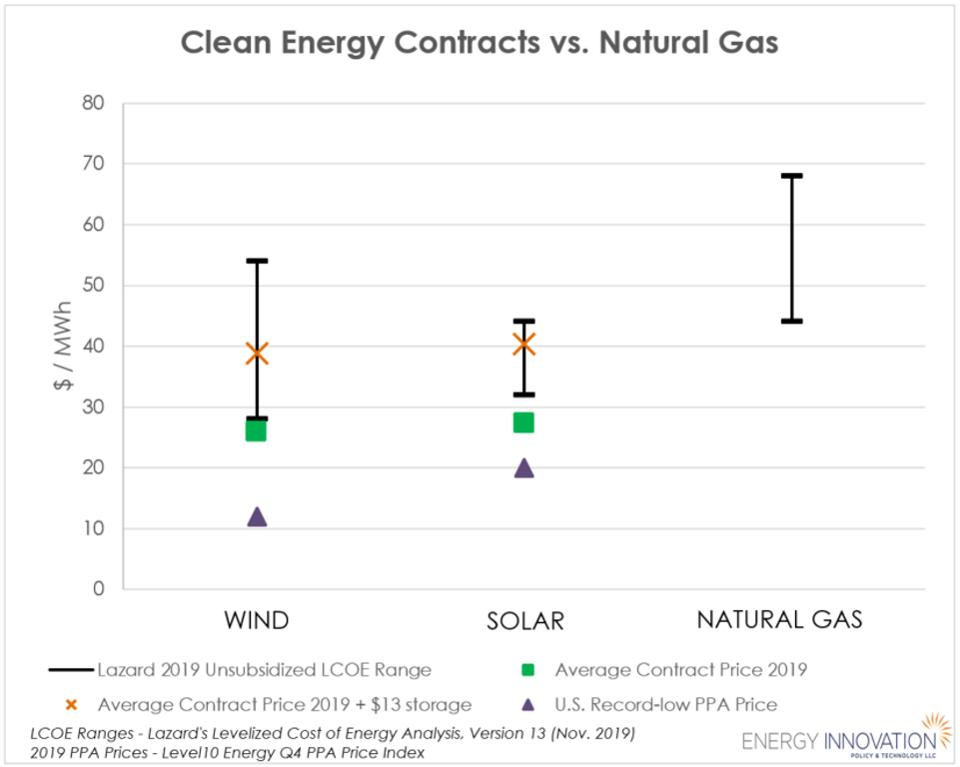 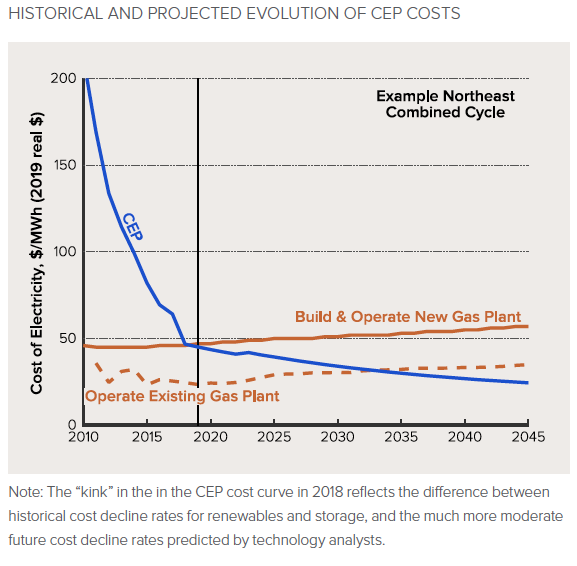 12
Proxy Costs for Resources
Would it work?
Pros:
Simpler than modeling?
Examples from other states in RPS setting
Cons:
Difficult to determine proxy resource
Do proxy fairly replace portfolio of resources? 
Complicated by levelized cost timeframe, fuel costs, system impacts
Hard to consider other factors
13
Market Costs as Proxies
How would this option work?
Compare costs of CETA resources with wholesale market spot price 
Considerations of energy and capacity
Shape market price curve to output of CETA resource?
Use historical market prices for CETA resource generation or projections compared to resource lifetime?
14
Market Costs as Proxies
Would it work?
Pros:
Comparison is to an easily-determinable market cost, not a proxy resource
Can potentially compare different attributes to those market costs
Cons:
Is wholesale market cost a fair representation of non-CETA costs?
What market cost is used?
15
Integrated Resource Planning
How would this option work?
At least two approaches: 
CETA-compliant modeling runs compared to non-CETA-compliant portfolio (but need to establish proper baseline, including other CETA, pre-CETA requirements) up front
Requirement to do a modeling run for future comparison to actual costs if incremental cost compliance provision used
16
Integrated Resource Planning
Would it work?
Pros:
System-wide view
Can ensure that all baseline requirements are included in comparison
Can incorporate CETA section 4(8) requirements
Can ensure that all portfolio attributes are discussed
Cons:
Must ensure inputs are accurate
Requires additional modeling to establish a baseline
Timing of costs and benefits may be outside of compliance period
17
Incremental Cost Set-Aside
How would this option work?
Utility would set aside a projected 2%
Utility would monitor expenditures that qualify as incremental CEIP costs
Could choose to use incremental cost compliance mechanism if used 2% or more 
Would need to justify to the Commission (would imply a post-compliance period filing)
18
Incremental Cost Set-Aside
Would it work?
Pros:
Provides a mechanism to monitor incremental costs
Simpler than modeling portfolios of resources; no baseline
Could consider section 4(8) pieces in developing portfolio
Cons:
Clear direction needed about what would qualify as incremental
Post-compliance period review might allow utility to spend less than 2%
Post-compliance might also hinder full discussion of other factors
19
Other Options? Questions?
Hybrid approaches – proxy resources + modeling
20
[Speaker Notes: Questions – limit to 5 minutes]
4
Other Implementation Questions and Options
Key Implementation Issues in Incremental Cost Provision
What is the definition of “directly attributable” and “necessary to comply”?
How and when is “compliance” using the incremental cost provision determined?
Should there be true-up mechanisms between CEIP cycles?
How to demonstrate that investments in RE and non-emitting generation have been maximized?
22
“Directly Attributable to Actions Necessary to Comply”
CETA Section 6, (3)(a) and (4)(a):
“all costs included in the determination of cost impact must be directly attributable to actions necessary to comply with the requirements of Sections 4 and 5 of this act.”
In other words, anything included in ICCx must satisfy this requirement
23
Broad Interpretations
Include costs not related to other explicit legal requirements (e.g. the RPS)
Include all costs associated with an approved CEIP, i.e. whatever is in the CEIP is incremental 
Include costs of investments that enable compliance, (e.g. utility IT , new utility personnel)
Include costs related to making utilities better situated to comply, (e.g. employee training)
24
Narrow Interpretations
Only include costs that can be directly tied to a requirement in CETA sections 4 and 5
Only include costs for investments that are determined to be the “bare minimum” required to comply, e.g. G, T & D 
Only include costs for investments (or fractions of investments) that would not happen in a world without CETA sections 4 and 5
25
Timing of Commission/Commerce Decision Regarding Use of ICC Provision
Statute seems ambiguous on when the determination should be made
Note two intents in statute that commenters highlighted:
Purpose of incremental cost provision is to protect customers from unreasonable costs
Ambitious/aggressive goals require decisive action by utilities who must be empowered to achieve the goals
26
Before CEIP Time Period (ex ante)
Basic Idea
Pros
Cons
Makes forecasts more important (and potentially controversial)
Creates uncertainty about whether the ICC will actually be met (ICC>2%)
CEIP forecasts incremental cost of meeting the standards or interim targets
If >2%, utility considered in compliance
Could use proxy cost or modeling/ planning approach
Aligns ICC determination with decision on CEIP
Potentially simpler than also including an after-the-fact review
27
After CEIP Time Period (ex post)
Basic Idea
Pros
Cons
Utility accounts for costs to implement CEIP including costs that are incremental
Ex post review determines compliance
Could use any of the 3 approaches discussed
Conflicts with the idea that CEIP investments will be approved by UTC/Commerce
If ICC </>2%, ex post review of utility actions (which were already approved in CEIP?
Relies on actual data, accounts for how costs change over time
Can still include a forecast of costs
Possibly allows a more thorough review of whether all customers are benefiting
28
True-up Mechanism
Could be used with ex post or ex ante approach but seems most important for ex ante
In both cases, a key first question is whether the ICC provision is being used for compliance
With ex ante: true-up to 2% if needed
For both, whether to “true down” in the case of costs over 2%
How to actually “true-up”?  Costs will be in rate base
29
Combination
Basic Idea
Pros
Cons
Added complexity compared to choosing one compliance approach
Use forecast to invoke this section for compliance 
CEIP approval process determines what investments should be made
Tracking of costs (interim reports?)
Review ex-post
True-up to 2%
Certainty for utility and parties regarding applicability of ICC provision to a given CEIP 
Relies on actual cost data
30
Maximizing Investments in RE and Non-Emitting Gen
If ICC is relied upon for compliance, Section 6(3)(b) requires a utility to demonstrate that it has maximized investment in RE and non-emitting generation prior to using alt. compliance options
Implications for the timing of ICC determination
Demonstration could include forecasts of different potential scenarios for meeting interim and long-term CETA targets
31
5
Hypothetical Examples
Combining ICC Calculation and Implementation Options
Proxy Costs – Hypothetical
33
Proxy Costs – Challenges
At a time when renewable resources are often the least expensive generation resource, what would be used as proxies?
Least-cost option in a non-CETA §§ 4&5 scenario could be higher cost
How to determine a least-cost proxy for DR and EE, given their role in a larger portfolio?  Or for investments made to support DER deployment? Would this essentially mean a case-by-case demonstration of the choices utilities would have made in the absence of CETA §§ 4 & 5?
Does an approach to ICC that does not rely on actual costs create a risk that CETA requirements and goals will not be met?
34
IRP – Combination Hypothetical
35
IRP Questions
Modeling the baseline to use to compare a CEIP portfolio is an important aspect of using the IRP as the incremental cost comparison. 
Should rules include requirements for the baseline portfolio to provide direction and so that the baseline is standardized across utilities?
If the utility compares actual costs later, is there a concern that the baseline is also no longer up to date?
Equitable distribution of benefits will make some scenarios more appropriate than others; how does this factor into decisions about using the incremental cost provision?
36
jshipley@raponline.org    + 1 802.496.0734
moreilly@raponline.org.   + 1 802.496.0736
raponline.org
Portland, Oregon
Taos, NM
Jessica Shipley
Megan O’Reilly
The Regulatory Assistance Project (RAP)®